Full Marks Language Comparison Exemplar 2019 Explorers or Boys)
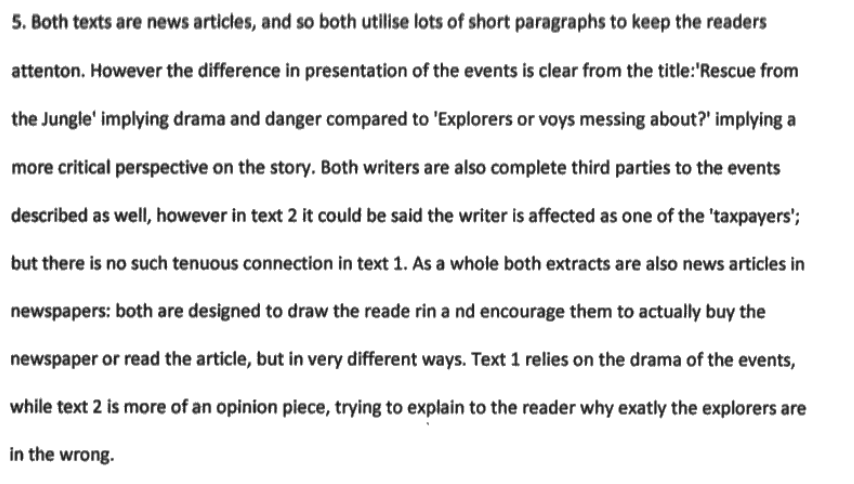 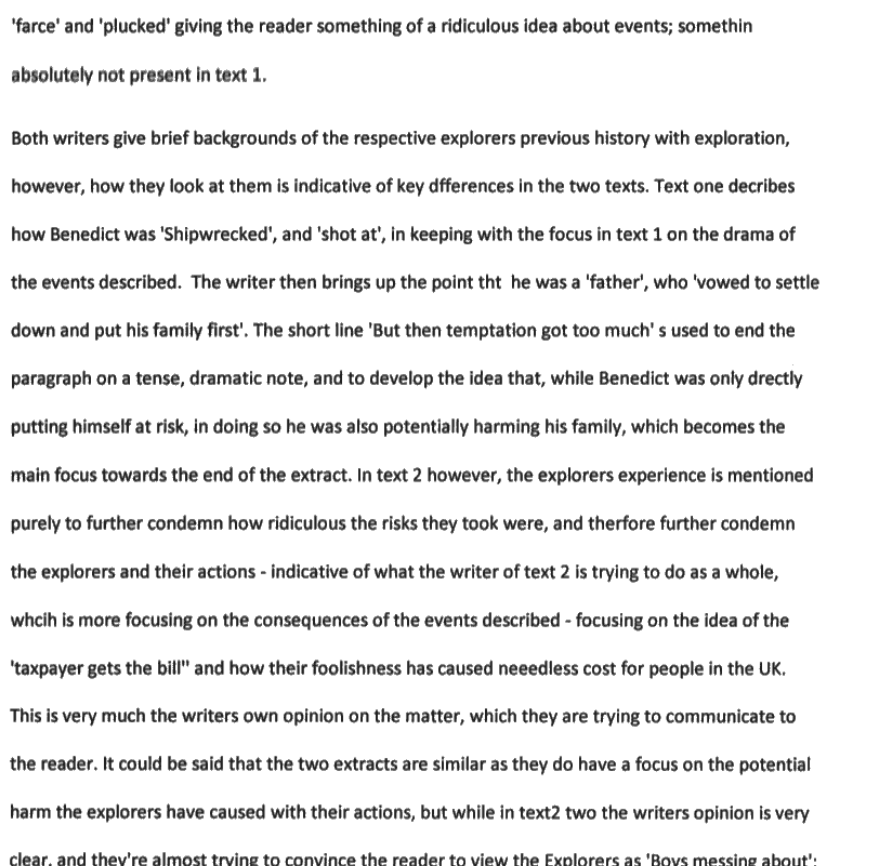 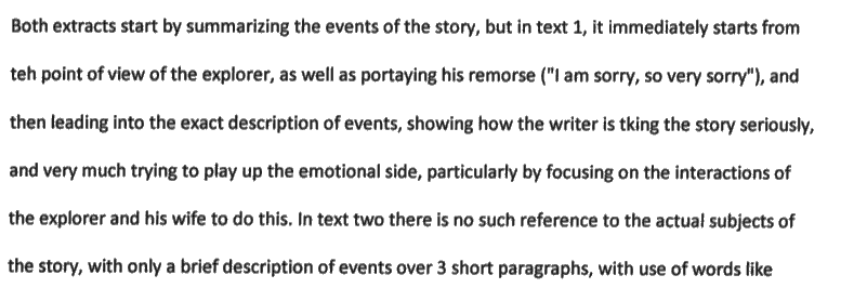 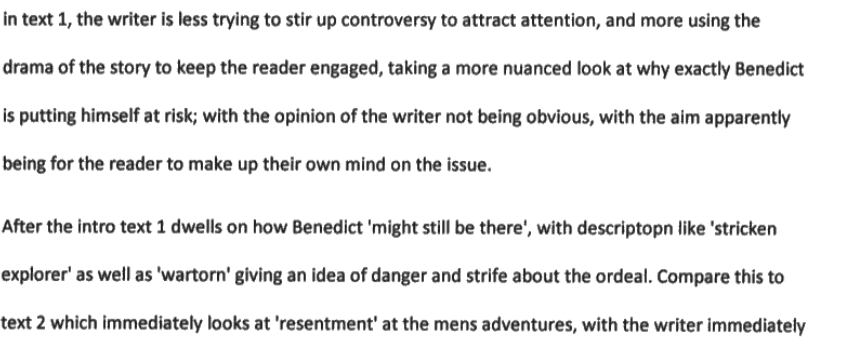 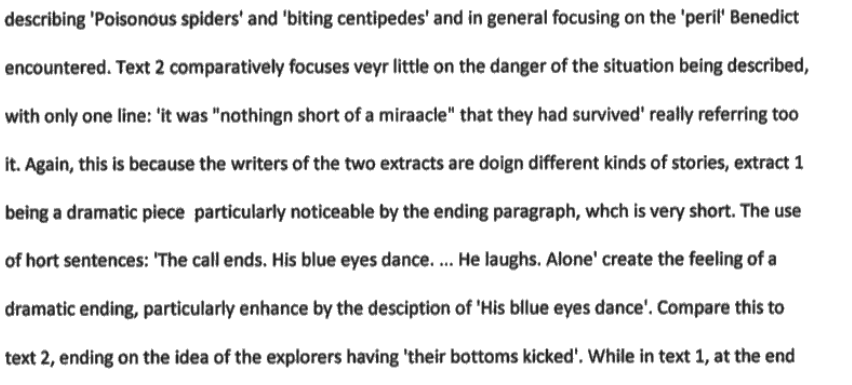 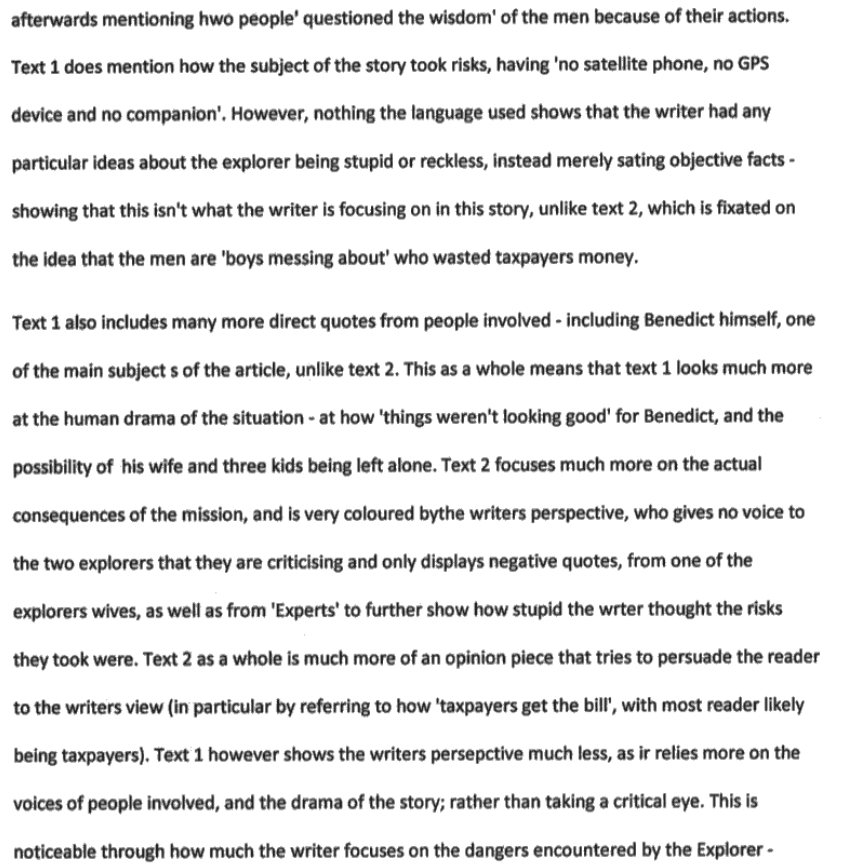 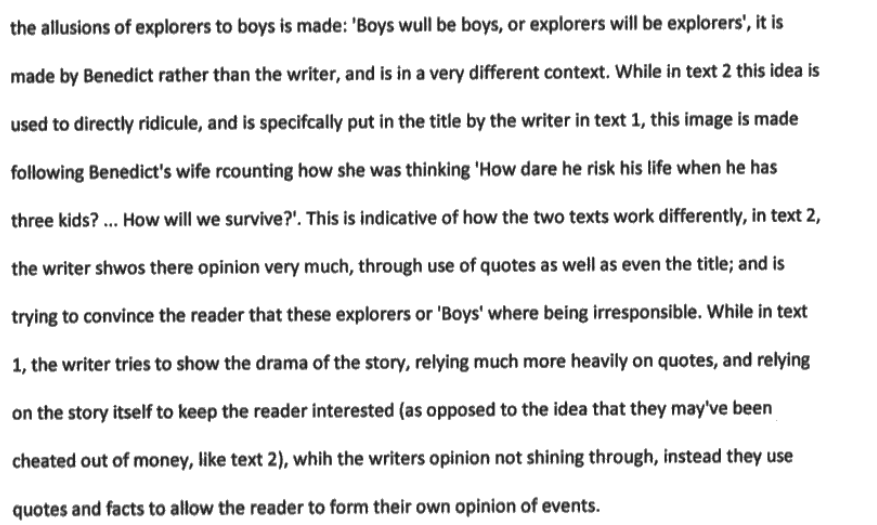